Book Week Scotland 2020 in P3b!
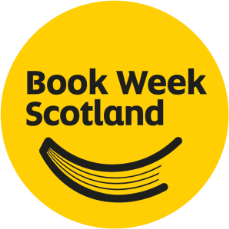 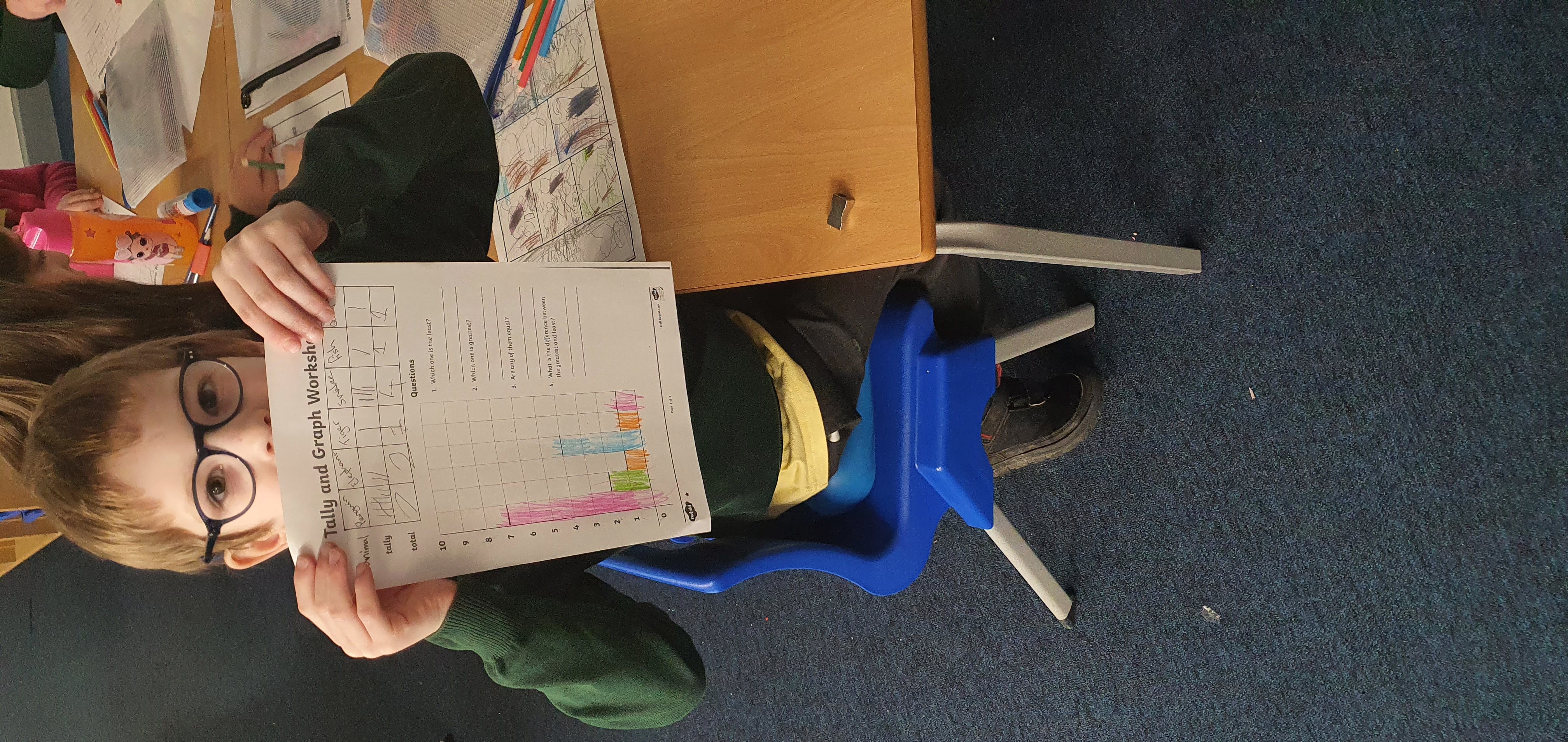 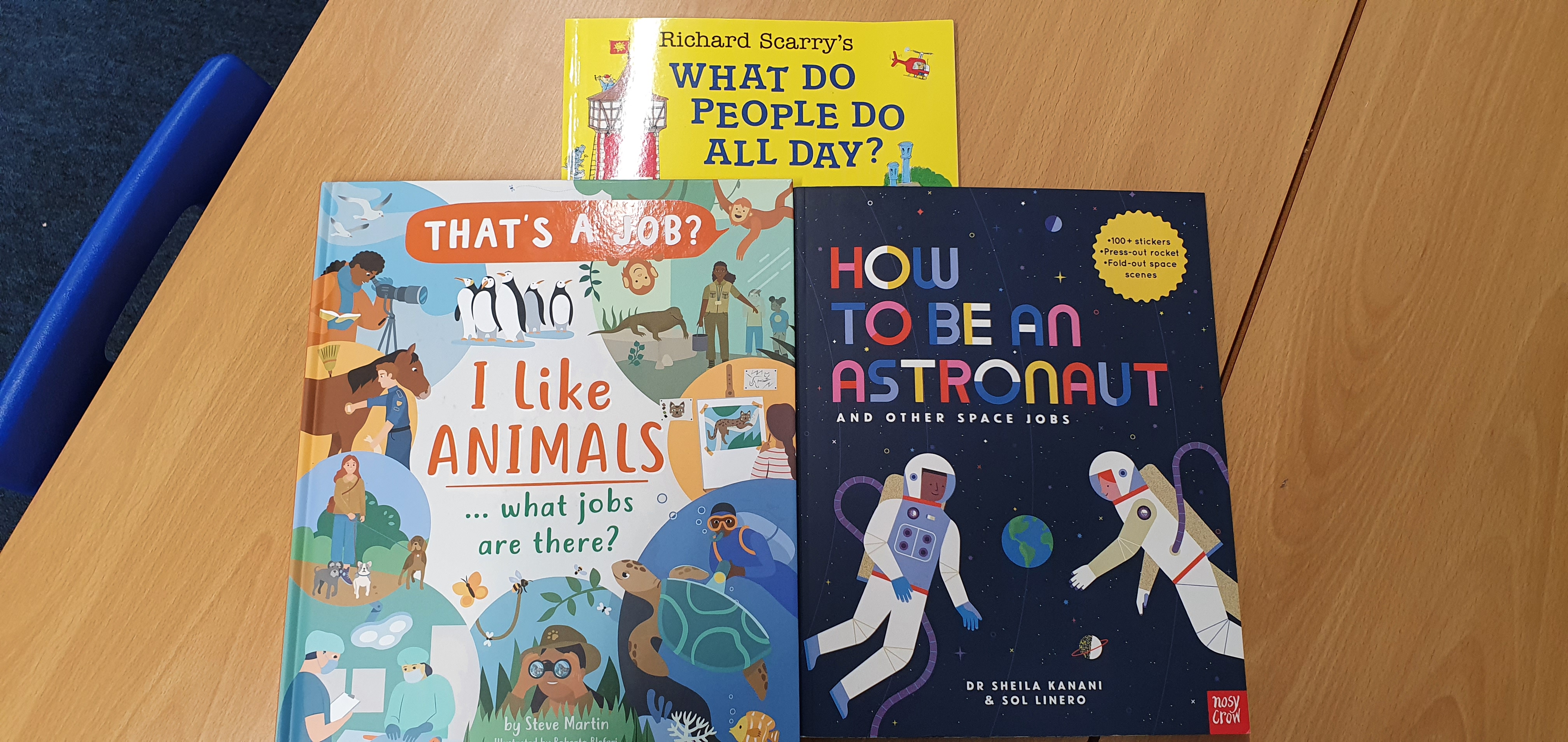 We made fact files about different animals!
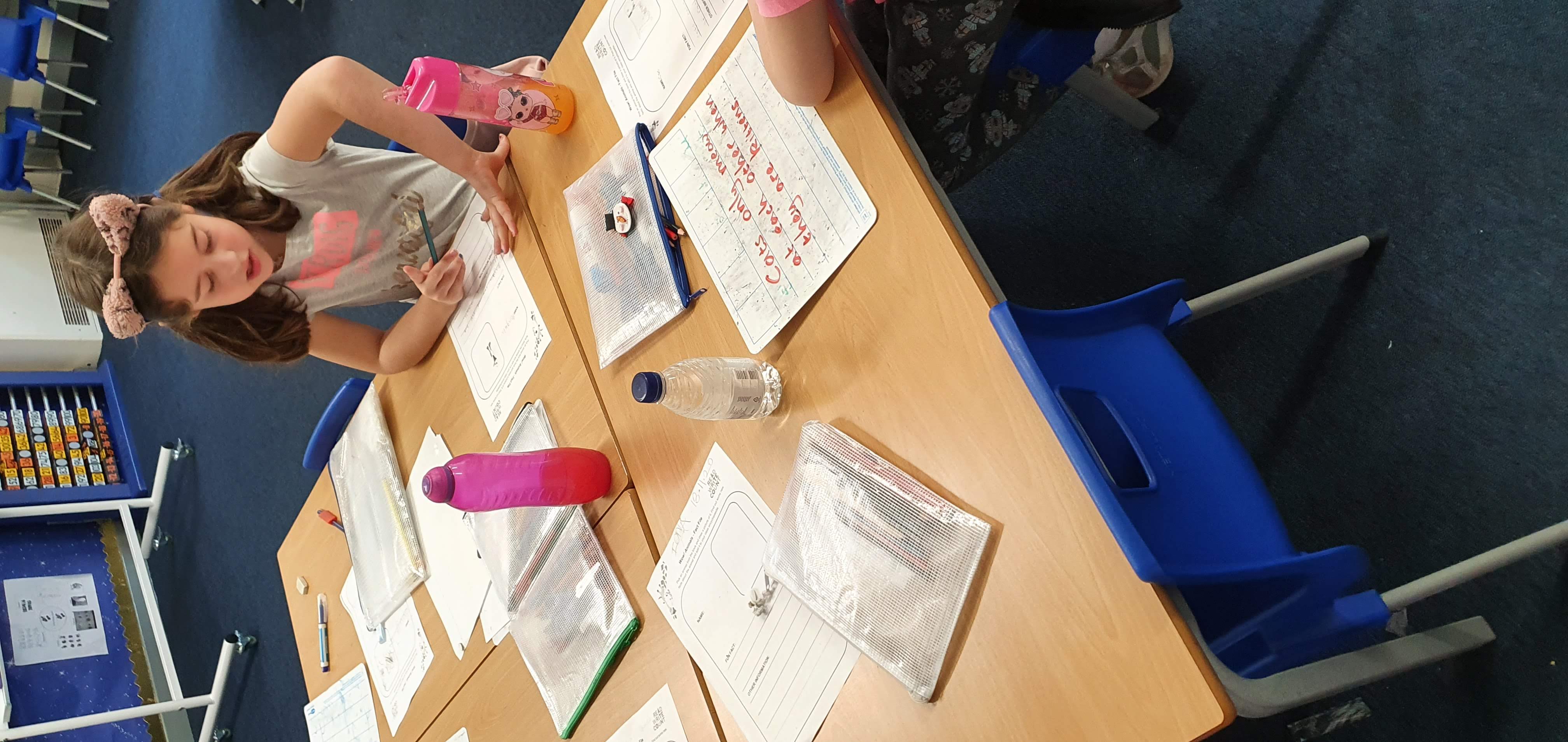 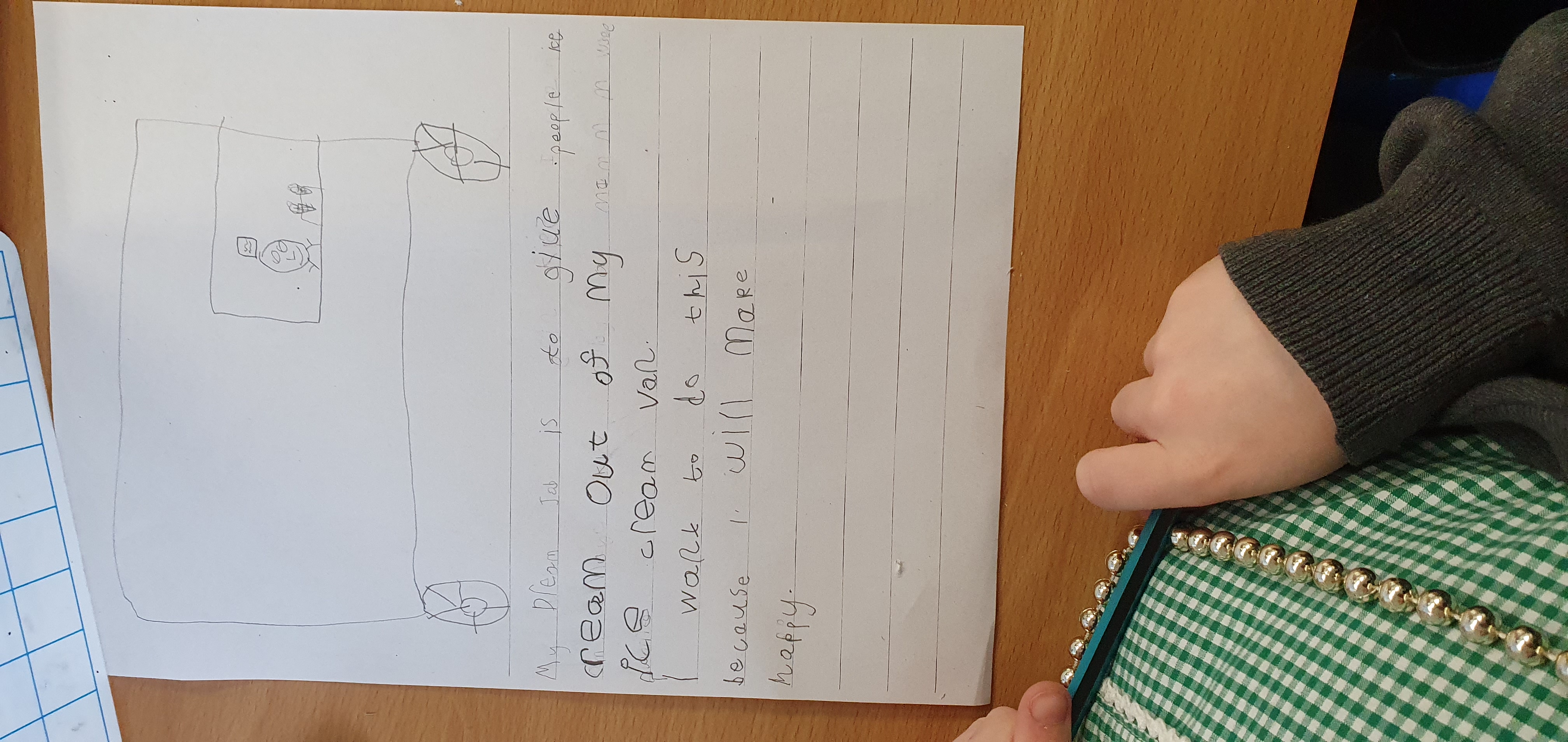 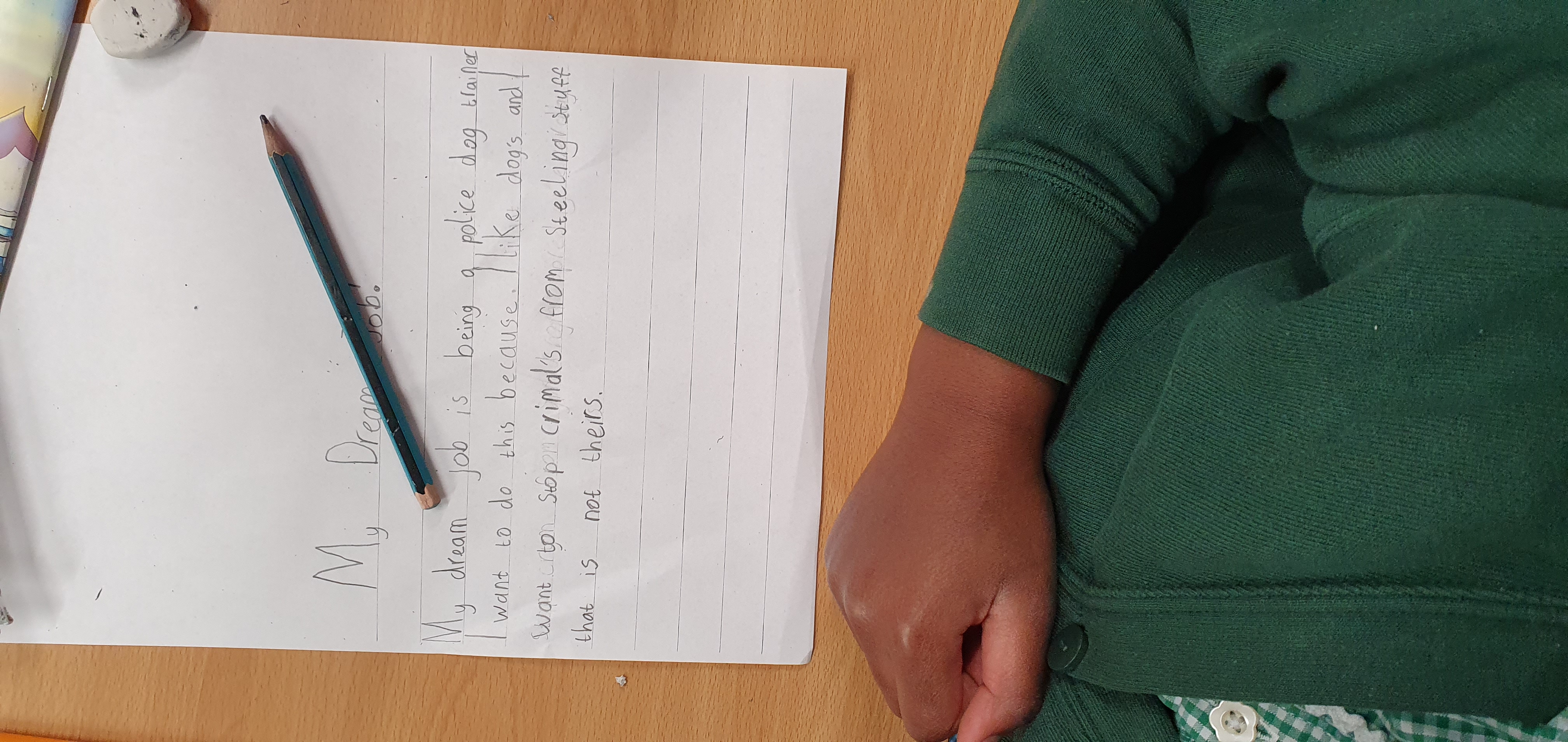 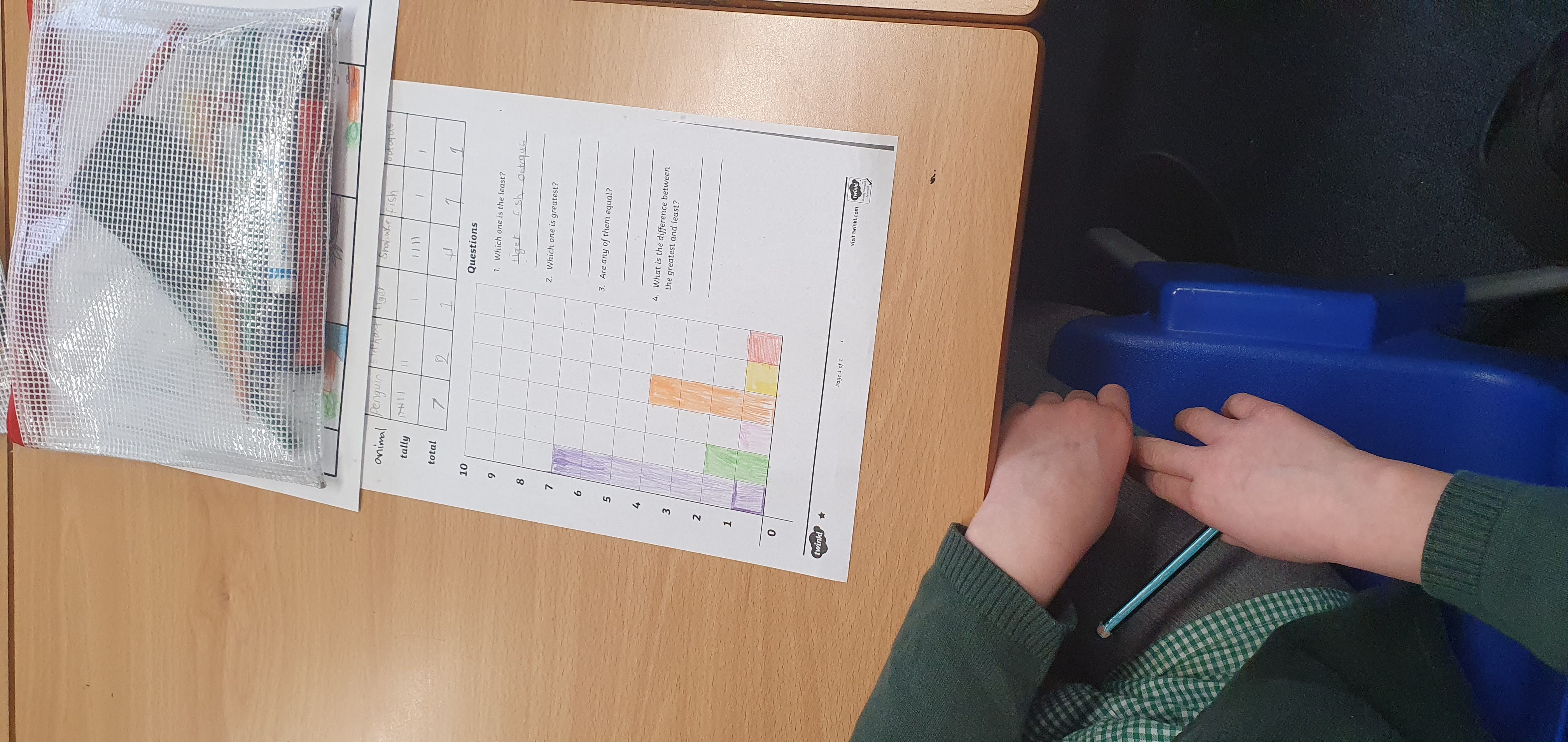 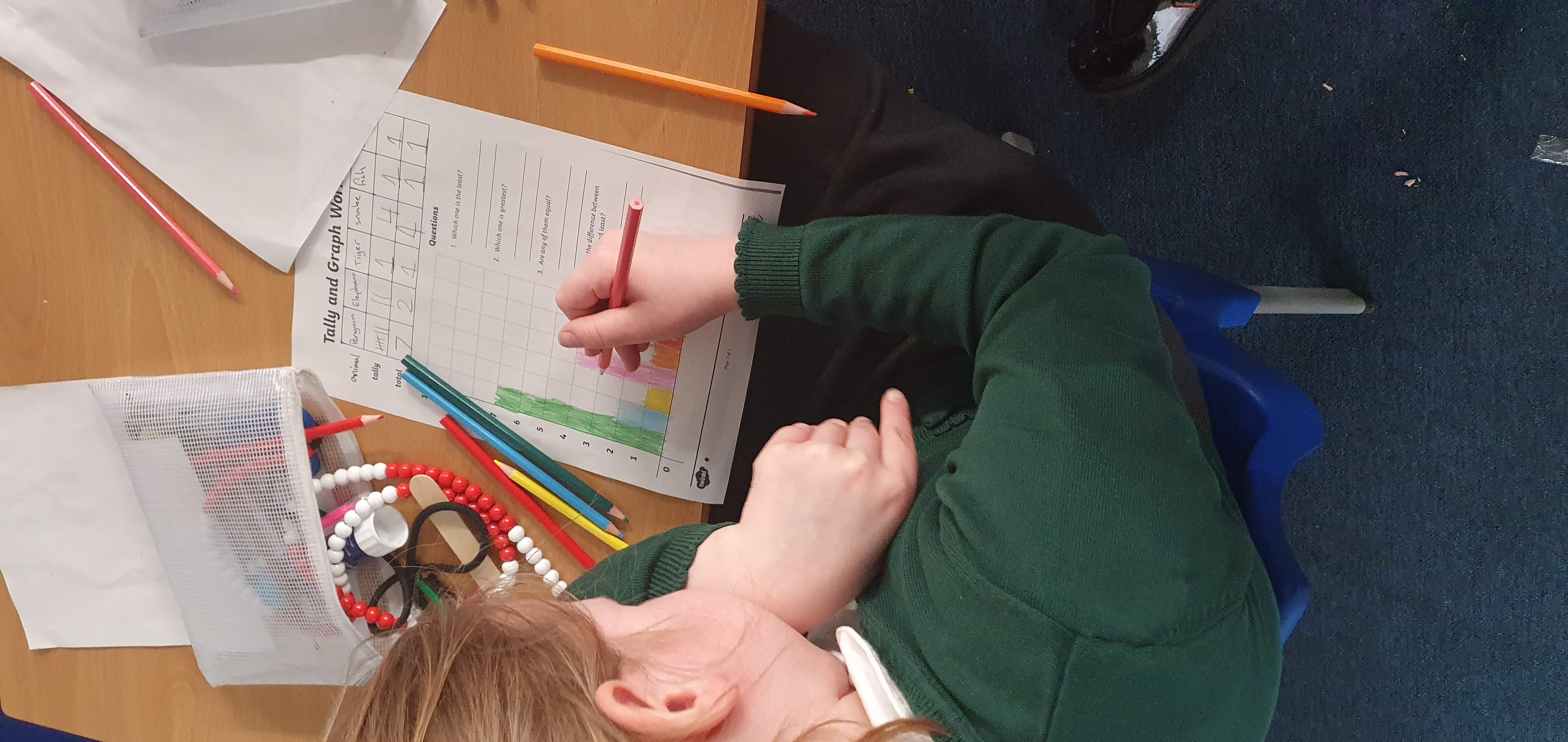 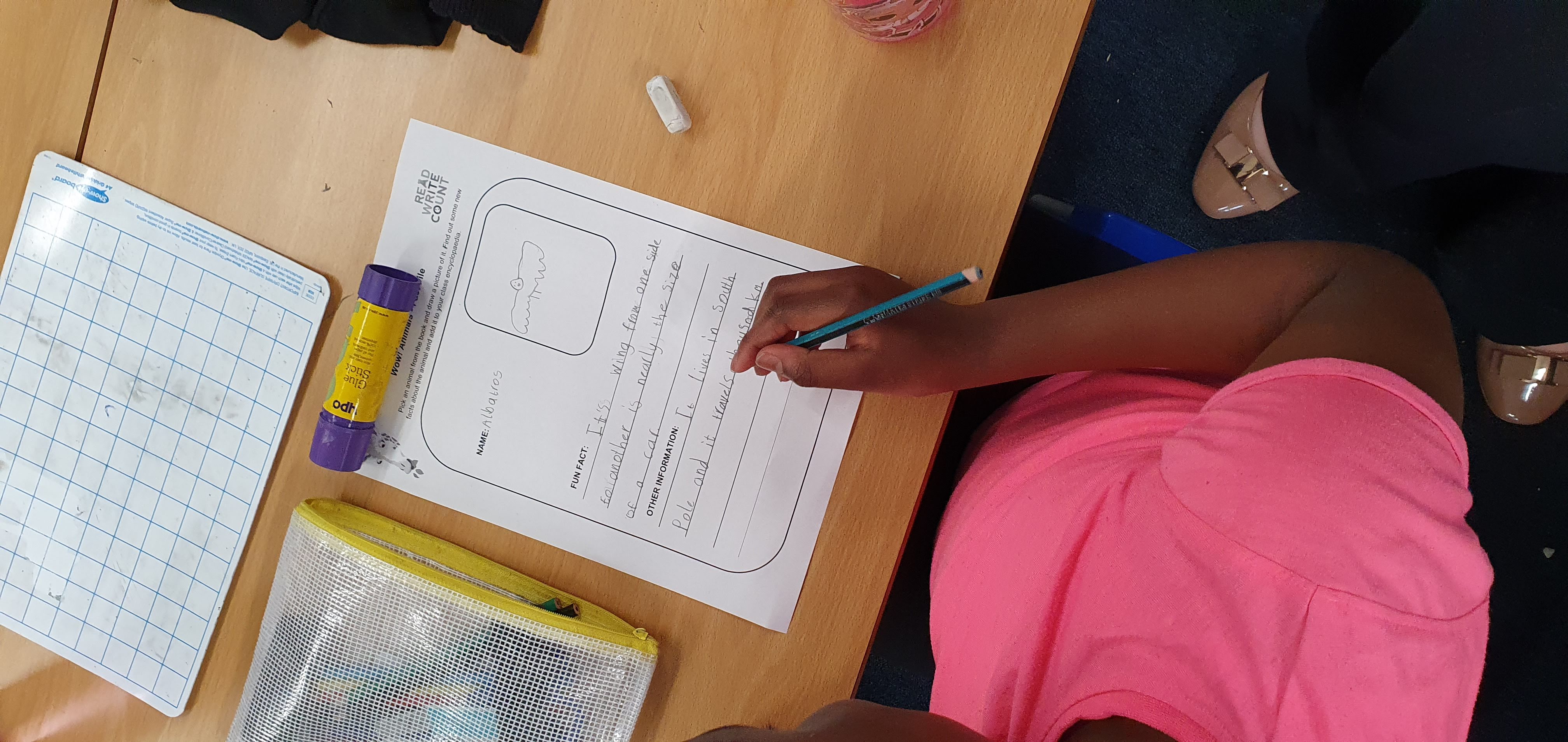 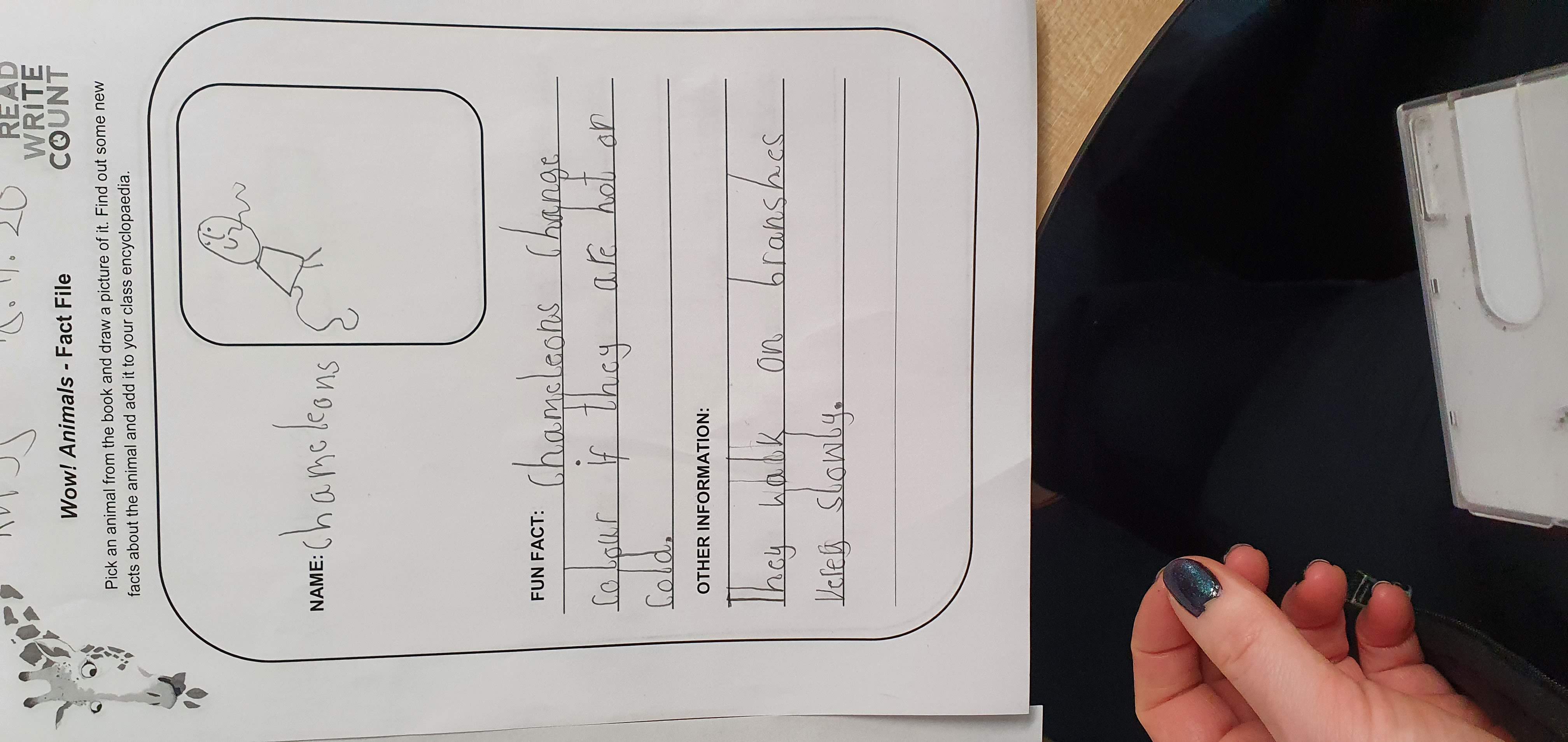 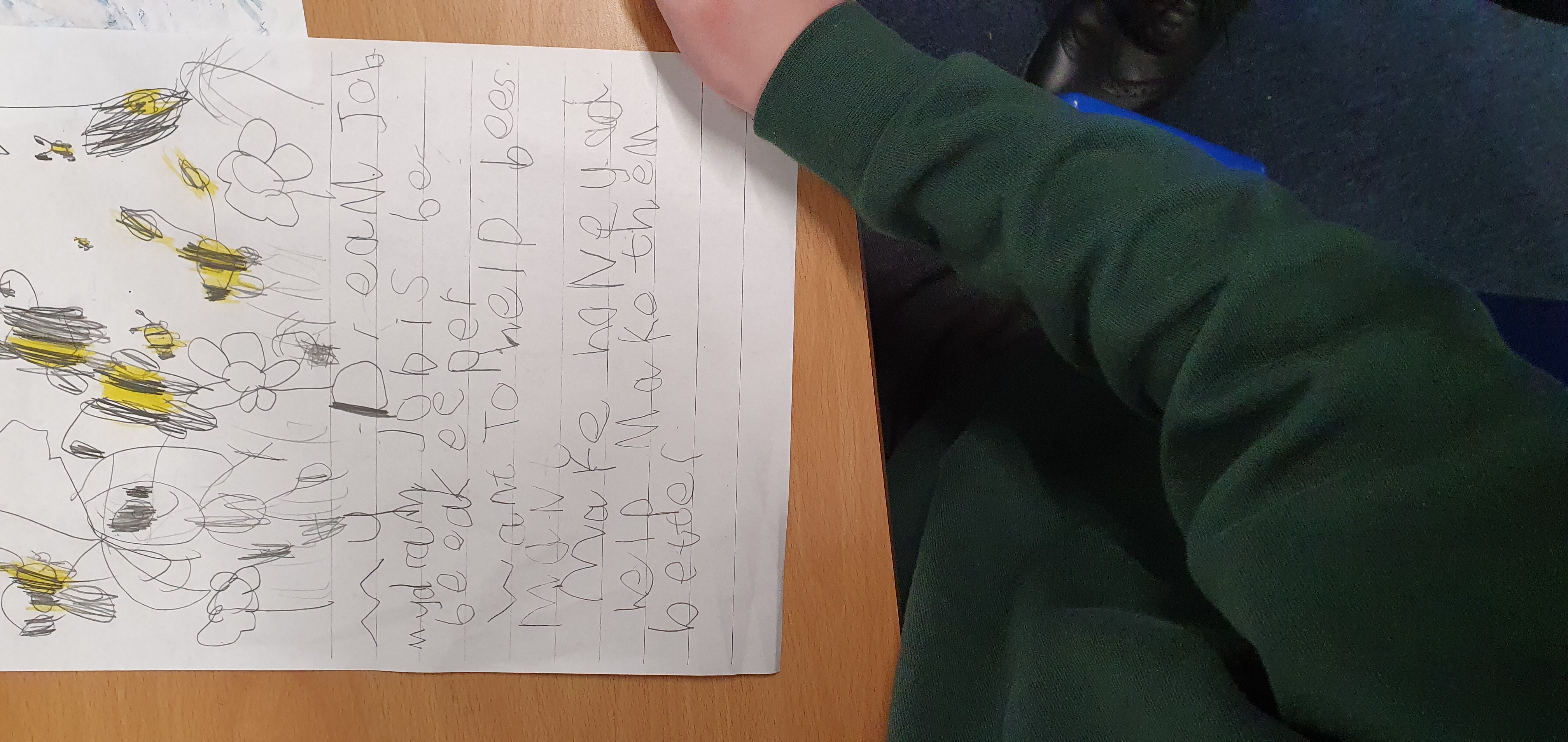 We read about different jobs and wrote about our own dream job!
We made a graph showing our favourite animals from our book!